YENİ TEŞVİK SİSTEMİ
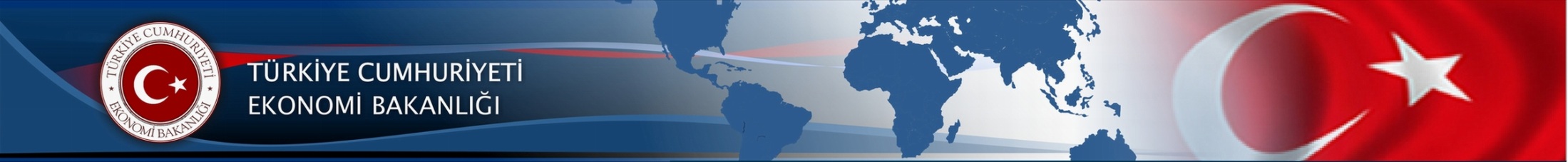 YATIRIMLARDA DEVLET YARDIMLARI


Dr.Mehmet Yurdal ŞAHİN
Genel Müdür Yrd.V.

07 Haziran 2013
TOKAT
Teşvik Uygulama ve Yabancı Sermaye Genel Müdürlüğü
GENEL BİLGİLER
Tüm ülkelerce değişik amaçlarla uygulanan ve temelde ülkedeki ekonomik ve sosyal sorunların giderilmesini hedef alan devlet yardımları, kamunun piyasa mekanizmasına müdahale araçlarının en önemlilerinden biridir.
Uygulama amacı, kullanılan enstrümanlar ve yöntem bakımından gelişmelere göre hızla adapte edilebilen dinamik bir müdahale aracı olması, devlet yardımlarını ekonomik ve sosyal sorunların çözümünde önemli bir konuma getirmiştir
Teşvik Uygulama ve Yabancı Sermaye Genel Müdürlüğü
GENEL BİLGİLER
Ülkemizde, 1913 yılından beri sistemli bir şekilde uygulanan teşvik tedbirleri, ekonomik gelişmelere paralel olarak büyük değişikliklere uğramıştır. Bu dönem içinde ekonomik, sosyal ve siyasi yönde yaşanan değişimlerin kamu politikalarını büyük ölçüde etkilemesi sonucunda, teşvik uygulamaları hem içerik hem de şekil olarak büyük değişime uğramıştır.
YENİ TEŞVİK SİSTEMİ
MEVZUAT BİLGİLERİ
19.06.2012 tarihli Resmi Gazetede 
      yayımlanan 2012/3305 sayılı Karar,

20.06.2012 tarihli Resmi Gazetede 
      yayımlanan 2012/1 sayılı Tebliğ.
Teşvik Uygulama ve Yabancı Sermaye Genel Müdürlüğü
YENİ TEŞVİK SİSTEMİ
YENİ TEŞVİK SİSTEMİ
Stratejik Yatırımların Teşviki
Büyük Ölçekli Yatırımların Teşviki
Genel 
Teşvik Uygulamaları
Bölgesel  Teşvik Uygulamaları
KDV İstisnası
Gümrük Vergisi Muafiyeti
KDV İstisnası
Gümrük Vergisi Muafiyeti
Vergi İndirimi
Sigorta Primi İşveren Hissesi Desteği
Yatırım Yeri Tahsisi
Faiz Desteği
KDV İstisnası
Gümrük Vergisi Muafiyeti
Vergi İndirimi
Sigorta Primi İşveren Hissesi Desteği
Yatırım Yeri Tahsisi
Faiz Desteği
KDV İadesi
KDV İstisnası
Gümrük Vergisi Muafiyeti
Vergi İndirimi
Sigorta Primi İşveren Hissesi Desteği
Yatırım Yeri Tahsisi
* 6. Bölge için Gelir Vergisi Stopajı Desteği ve Sigorta Primi Desteği
Teşvik Uygulama ve Yabancı Sermaye Genel Müdürlüğü
YENİ TEŞVİK SİSTEMİ
YENİ TEŞVİK SİSTEMİNDE DESTEK UNSURLARI
KDV İstisnası
Gümrük Vergisi Muafiyeti
Vergi İndirimi
Faiz Desteği
Yatırım Yeri Tahsisi
Sigorta Primi İşveren Hissesi Desteği
Sigorta Primi Desteği
Gelir Vergisi Stopajı Desteği
KDV İadesi
Teşvik Uygulama ve Yabancı Sermaye Genel Müdürlüğü
YENİ TEŞVİK SİSTEMİ
KDV İSTİSNASI
Yatırım Teşvik Belgesi kapsamında yurt içinden ve yurt dışından temin edilecek yatırım malı makine ve teçhizat için katma değer vergisinin ödenmemesi şeklinde uygulanır.
Teşvik Uygulama ve Yabancı Sermaye Genel Müdürlüğü
YENİ TEŞVİK SİSTEMİ
GÜMRÜK VERGİSİ MUAFİYETİ
Yatırım Teşvik Belgesi kapsamında yurt dışından temin edilecek yatırım malı makine ve teçhizat için gümrük vergisinin ödenmemesi şeklinde uygulanır.
Teşvik Uygulama ve Yabancı Sermaye Genel Müdürlüğü
YENİ TEŞVİK SİSTEMİ
VERGİ İNDİRİMİ
Vergi İndirimi; gelir veya kurumlar vergisinin, yatırım için öngörülen katkı tutarına ulaşıncaya kadar indirimli olarak uygulanmasıdır. 
Bu destek, stratejik yatırımlar, büyük ölçekli yatırımlar ve bölgesel teşvik uygulamaları çerçevesinde düzenlenen teşvik belgeleri kapsamında sağlanır.
Teşvik Uygulama ve Yabancı Sermaye Genel Müdürlüğü
YENİ TEŞVİK SİSTEMİ
FAİZ DESTEĞİ
Yatırım Teşvik Belgesi kapsamında kullanılan en az bir yıl vadeli krediler için sağlanan bir finansman desteğidir. 
Teşvik belgesinde kayıtlı sabit yatırım tutarının %70’ine  kadar kullanılan krediye ilişkin ödenecek faizin veya kâr payının belli bir kısmı Bakanlığımızca karşılanmaktadır. 
Bu destek unsuru, stratejik yatırımlar, Ar-Ge ve çevre yatırımları ile  3, 4, 5 ve 6. bölgelerde bölgesel teşvik uygulamaları kapsamında yapılacak yatırımlar için uygulanır.
Teşvik Uygulama ve Yabancı Sermaye Genel Müdürlüğü
YENİ TEŞVİK SİSTEMİ
YATIRIM YERİ TAHSİSİ
Yatırım Teşvik Belgesi düzenlenmiş büyük ölçekli yatırımlar, stratejik yatırımlar ve  bölgesel desteklerden yararlanacak yatırımlar için Maliye Bakanlığınca belirlenen usul ve esaslar çerçevesinde yatırım yeri tahsis edilebilir.
Teşvik Uygulama ve Yabancı Sermaye Genel Müdürlüğü
YENİ TEŞVİK SİSTEMİ
SİGORTA PRİMİ İŞVEREN HİSSESİ DESTEĞİ
Yatırım Teşvik Belgesi kapsamı yatırımla sağlanan ilave istihdam için ödenmesi gereken sigorta primi işveren hissesinin asgari ücrete tekabül eden kısmının Bakanlıkça karşılanmasıdır. Bu destekten faydalanabilmek için teşvik belgesinin tamamlama vizesinin yapılması gerekir. 
Büyük ölçekli yatırımlar, stratejik yatırımlar ve bölgesel teşvik uygulamaları kapsamında düzenlenen teşvik belgeleri için uygulanır.
Teşvik Uygulama ve Yabancı Sermaye Genel Müdürlüğü
YENİ TEŞVİK SİSTEMİ
Tersanelerin inşa edecekleri gemilerde, yatırım döneminde istihdam edilen işçiler için ödenmesi gereken sigorta primi işveren hissesinin asgari ücrete tekabül eden kısmı Bakanlığımızca karşılanacaktır.
Teşvik Uygulama ve Yabancı Sermaye Genel Müdürlüğü
YENİ TEŞVİK SİSTEMİ
SİGORTA PRİMİ DESTEĞİ
Yatırım Teşvik Belgesi kapsamı yatırımla sağlanan ilave istihdam için ödenmesi gereken sigorta primi işçi hissesinin asgari ücrete tekabül eden kısmının Bakanlıkça karşılanmasıdır. 
Genel teşvik uygulamaları hariç olmak üzere, sadece 6. bölgede gerçekleştirilecek yatırımlar için düzenlenen teşvik belgelerinde öngörülür.
Teşvik Uygulama ve Yabancı Sermaye Genel Müdürlüğü
YENİ TEŞVİK SİSTEMİ
GELİR VERGİSİ STOPAJI DESTEĞİ
Yatırım Teşvik Belgesi kapsamı yatırımla sağlanan ilave istihdam için ödenmesi gereken gelir vergisi stopajının asgari ücrete tekabül eden kısmının terkin edilmesidir. 
Sadece 6. bölgede gerçekleştirilecek yatırımlar için düzenlenen teşvik belgelerinde öngörülür.
Teşvik Uygulama ve Yabancı Sermaye Genel Müdürlüğü
YENİ TEŞVİK SİSTEMİ
KDV İADESİ
Sabit yatırım tutarı 500 milyon Türk Lirasının üzerindeki Stratejik Yatırımlar kapsamında gerçekleştirilen bina-inşaat harcamaları için tahsil edilen KDV’nin iade edilmesidir.
Teşvik Uygulama ve Yabancı Sermaye Genel Müdürlüğü
YENİ TEŞVİK SİSTEMİ
ASGARİ YATIRIM TUTARI
Genel Teşvik Sistemi’nde asgari sabit yatırım tutarı;
I. ve II. Bölgelerde 1 Milyon TL
III., IV., V. ve VI. Bölgelerde 500 Bin TL’dir. 
Büyük Ölçekli Yatırımlar için asgari sabit yatırım tutarı yatırım konusuna göre farklılık göstermekle birlikte, asgari 50 Milyon TL olarak belirlenmiştir.
Stratejik Yatırımlar için belirlenen asgari sabit yatırım tutarı 50 Milyon TL’dir.
Bölgesel Teşvik Uygulamaları için ise asgari 500.000 TL’den başlamak üzere desteklenen her bir sektör ve her bir il için ayrı ayrı belirlenmiştir.
Teşvik Uygulama ve Yabancı Sermaye Genel Müdürlüğü
YENİ TEŞVİK SİSTEMİ
BÖLGESEL  TEŞVİK UYGULAMALARI
Büyük Ölçekli Yatırımların Teşviki
Genel 
Teşvik Uygulamaları
Stratejik Yatırımların Teşviki
Teşvik Uygulama ve Yabancı Sermaye Genel Müdürlüğü
YENİ TEŞVİK SİSTEMİ
BÖLGESEL TEŞVİK UYGULAMALARI
İllerimiz, 2011 yılında yapılan Sosyo-Ekonomik Gelişmişlik Endeksi (SEGE) çalışması sonuçlarına göre  gruplandırılarak teşvikler açısından 6 bölgeye ayrılmıştır.
Bölgelerin gelişmişlik seviyelerine göre yardım yoğunlukları farklılaştırılmıştır. 
Desteklenecek sektörler, illerin potansiyelleri ve ekonomik ölçek büyüklükleri dikkate alınarak tespit edilmiştir.
Teşvik Uygulama ve Yabancı Sermaye Genel Müdürlüğü
YENİ TEŞVİK SİSTEMİ
Teşvik Uygulama ve Yabancı Sermaye Genel Müdürlüğü
YENİ TEŞVİK SİSTEMİ
İllerin Sosyo-Ekonomik Gelişmişlik Sıralaması (SEGE-2011)
Teşvik Uygulama ve Yabancı Sermaye Genel Müdürlüğü
YENİ TEŞVİK SİSTEMİ
SEGE 2011               6 BÖLGE
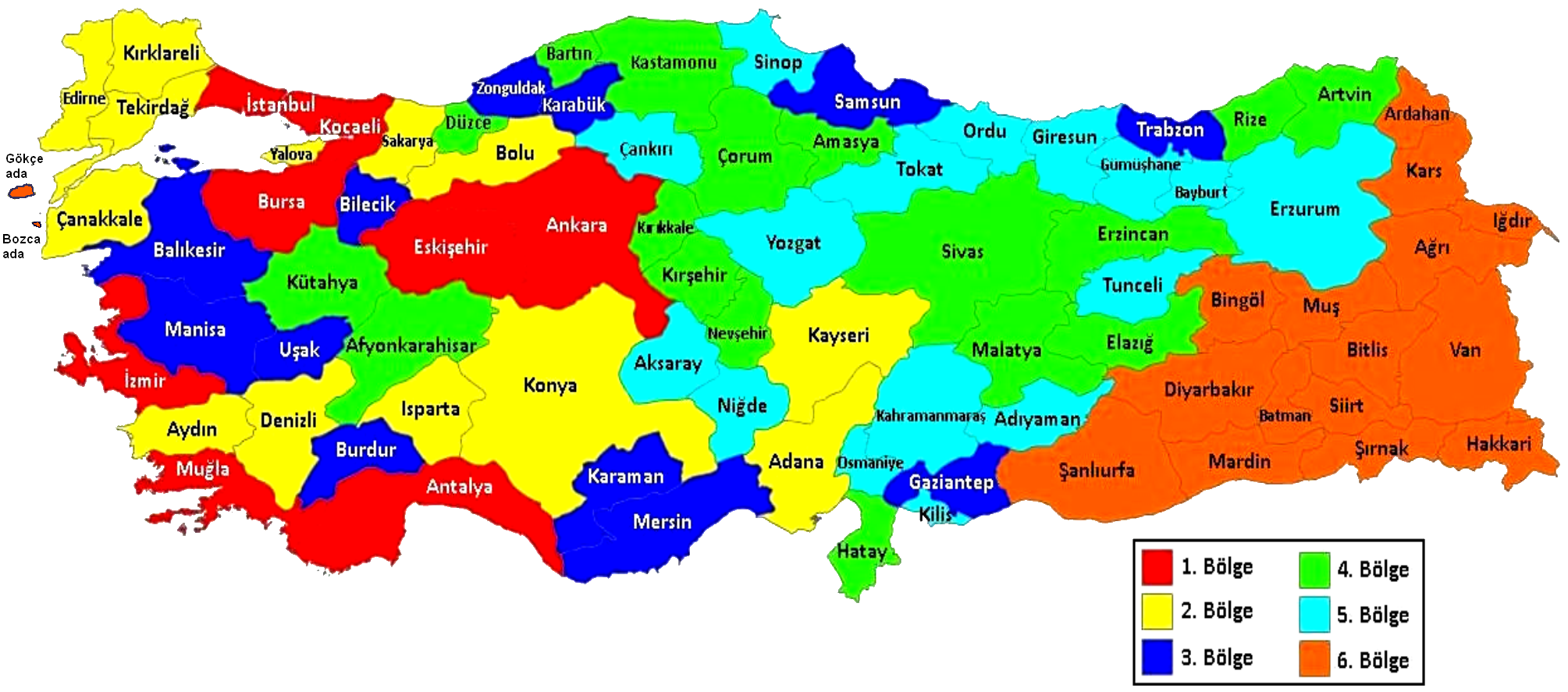 Teşvik Uygulama ve Yabancı Sermaye Genel Müdürlüğü
YENİ TEŞVİK SİSTEMİ
BÖLGESEL TEŞVİK UYGULAMALARI
Bölgesel Teşvik Uygulamalarında; Karar ekinde iller itibarıyla belirlenen sektörler, asgar, kapasite veya tutarları sağlamaları halinde aşağıdaki desteklerden yararlanır.
DESTEK UNSURLARI
KDV İstisnası
Gümrük Vergisi Muafiyeti
Vergi İndirimi
Sigorta Primi İşveren Hissesi Desteği
Faiz Desteği (3.,4.,5. ve 6. Bölgelerde)
Yatırım Yeri Tahsisi
Sigorta Primi Desteği (6. Bölgede)
Gelir Vergisi Stopajı Desteği (6. Bölgede)
Teşvik Uygulama ve Yabancı Sermaye Genel Müdürlüğü
TOKAT - Bölgesel Teşviklerden Yararlanacak Sektörler
Teşvik Uygulama ve Yabancı Sermaye Genel Müdürlüğü
YENİ TEŞVİK SİSTEMİ
Teşvik Uygulama ve Yabancı Sermaye Genel Müdürlüğü
YENİ TEŞVİK SİSTEMİ
BÜYÜK 
ÖLÇEKLİ YATIRIMLARIN TEŞVİKİ
Bölgesel  Teşvik Uygulamaları
Genel 
Teşvik Uygulamaları
Stratejik Yatırımların Teşviki
Teşvik Uygulama ve Yabancı Sermaye Genel Müdürlüğü
YENİ TEŞVİK SİSTEMİ
BÜYÜK ÖLÇEKLİ YATIRIMLARIN TEŞVİKİ
Teknoloji ve Ar- Ge kapasitesini artıracak, uluslararası alanda rekabet üstünlüğü sağlayacak yatırımların desteklenmesini hedefler.
DESTEK UNSURLARI
KDV İstisnası
Gümrük Vergisi Muafiyeti
Vergi İndirimi
Sigorta Primi İşveren Hissesi Desteği
Yatırım Yeri Tahsisi
Sigorta Primi Desteği (6. Bölgede)
Gelir Vergisi Stopajı Desteği (6. Bölgede)
Teşvik Uygulama ve Yabancı Sermaye Genel Müdürlüğü
YENİ TEŞVİK SİSTEMİ
BÜYÜK ÖLÇEKLİ YATIRIMLAR
Teşvik Uygulama ve Yabancı Sermaye Genel Müdürlüğü
YENİ TEŞVİK SİSTEMİ
Teşvik Uygulama ve Yabancı Sermaye Genel Müdürlüğü
YENİ TEŞVİK SİSTEMİ
STRATEJİK YATIRIMLARIN TEŞVİKİ
Genel 
Teşvik Uygulamaları
Bölgesel  Teşvik Uygulamaları
Büyük Ölçekli Yatırımların Teşviki
Teşvik Uygulama ve Yabancı Sermaye Genel Müdürlüğü
YENİ TEŞVİK SİSTEMİ
STRATEJİK YATIRIMLARIN TEŞVİKİ
Cari açığın azaltılmasına katkı sağlayacak katma değeri yüksek yatırımların desteklenmesini hedefler.
STRATEJİK YATIRIM DEĞERLENDİRME KRİTERLERİ
  Asgari sabit yatırımın 50 milyon Türk Lirasının üzerinde olması,
 Yurtiçi toplam üretim kapasitesinin ithalattan az olması,
 Katma değerin asgari %40 olması,
 Son bir yıl içerisinde gerçekleşen toplam ithalat tutarının 50 milyon ABD dolarının üzerinde olması.
Teşvik Uygulama ve Yabancı Sermaye Genel Müdürlüğü
YENİ TEŞVİK SİSTEMİ
Teşvik Uygulama ve Yabancı Sermaye Genel Müdürlüğü
YENİ TEŞVİK SİSTEMİ
Büyük Ölçekli Yatırımların Teşviki
Bölgesel  Teşvik Uygulamaları
GENEL 
TEŞVİK UYGULAMALARI
Stratejik Yatırımların Teşviki
Teşvik Uygulama ve Yabancı Sermaye Genel Müdürlüğü
YENİ TEŞVİK SİSTEMİ
GENEL TEŞVİK UYGULAMALARI
Bölge ayrımı yapılmaksızın;
Teşvik edilmeyecek yatırım konuları ile diğer teşvik uygulamaları kapsamında yer almayan ve
Belirlenen asgari sabit yatırım tutarı şartını sağlayan yatırımlardır.
DESTEKLER:
KDV İstisnası
Gümrük Vergisi Muafiyeti
Gelir Vergisi Stopajı Desteği (6. Bölge)
ÖNCELİKLİ YATIRIMLAR
5. Bölge desteklerinden yararlanan yatırım konuları.
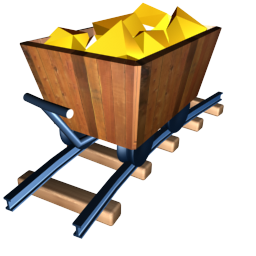 Madencilik Yatırımları
(Kömür İstihracına yönelik yatırımlar dahil)
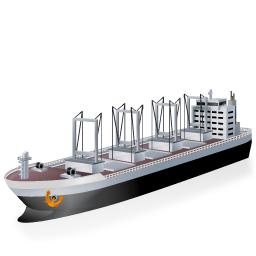 Demiryolu ve denizyolu ile yük veya yolcu taşımacılığına yönelik yatırımlar,
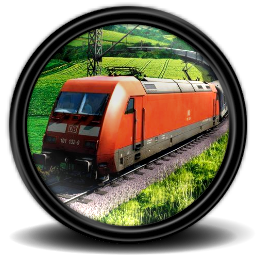 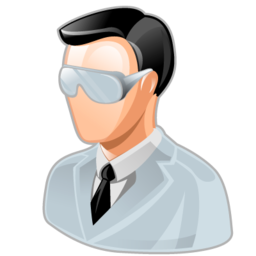 Test merkezleri, rüzgar tüneli ve benzeri nitelikteki yatırımlar,
Teşvik Uygulama ve Yabancı Sermaye Genel Müdürlüğü
ÖNCELİKLİ YATIRIMLAR
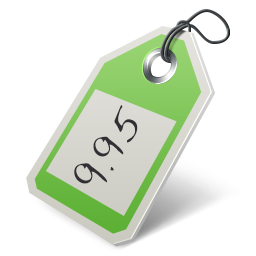 Asgari 50.000 m2 kapalı alana sahip uluslararası fuar yatırımları
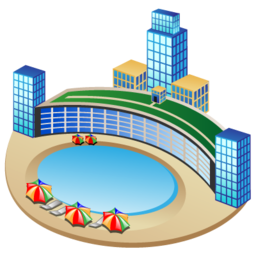 Kültür ve Turizm Koruma ve Gelişim Bölgelerinde yapılacak turizm konaklama yatırımları
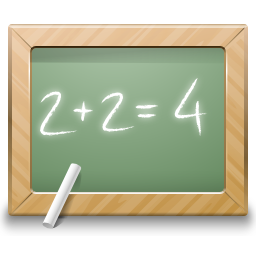 Özel sektör tarafından gerçekleştirilecek okul öncesi, ilk, orta ve lise eğitim yatırımları
Teşvik Uygulama ve Yabancı Sermaye Genel Müdürlüğü
ÖNCELİKLİ YATIRIMLAR
Bilim, Sanayi ve Teknoloji Bakanlığı, KOSGEB veya TÜBİTAK tarafından desteklenen AR-GE projeleri neticesinde elde edilen ürünlerin üretilmesine yönelik yatırımlar,
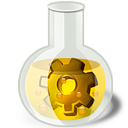 Yatırım tutarı 20 Milyon TL üzerinde olan biyoteknolojik ilaç, onkoloji ilaçları ve kan ürünleri üretimine yönelik yatırımlar
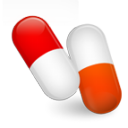 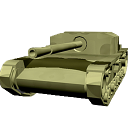 Yatırım tutarı 20 Milyon TL üzerinde olan savunma, havacılık ve uzay alanındaki yatırımlar.
Teşvik Uygulama ve Yabancı Sermaye Genel Müdürlüğü
ÖNCELİKLİ YATIRIMLAR
Asgari 300 milyon TL tutarındaki otomotiv ana sanayi yatırımları, asgari 75 milyon TL tutarındaki motor yatırımları ile asgari 20 milyon TL tutarındaki motor aksamları,  aktarma organları/aksamları ve otomotiv elektroniği yatırımları,
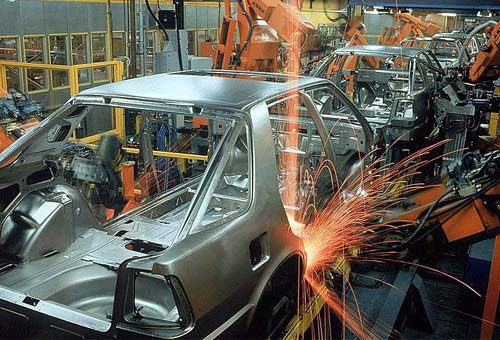 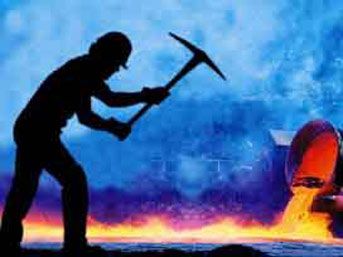 4-b grubunda yer alan madenlerin girdi olarak kullanıldığı elektrik üretimi yatırımları.
Teşvik Uygulama ve Yabancı Sermaye Genel Müdürlüğü
KÜMELENME YATIRIMLAR
KÜMELENME YATIRIMLARI
Bölgesel Teşvik Uygulamalarının yatırım havzalarının oluşturulması ve kümelenmenin desteklenmesi hedefleri çerçevesinde;
OSB’lerde yapılacak yatırımlar,
Sektörel işbirliğine dayalı yatırımlar
Vergi İndirimi ve Sigorta Primi İşveren Hissesi Destekleri Açısından Bir Alt Bölgede Uygulanan Desteklerden Yararlanırlar.
Teşvik Uygulama ve Yabancı Sermaye Genel Müdürlüğü
VI. BÖLGE DESTEKLERİ
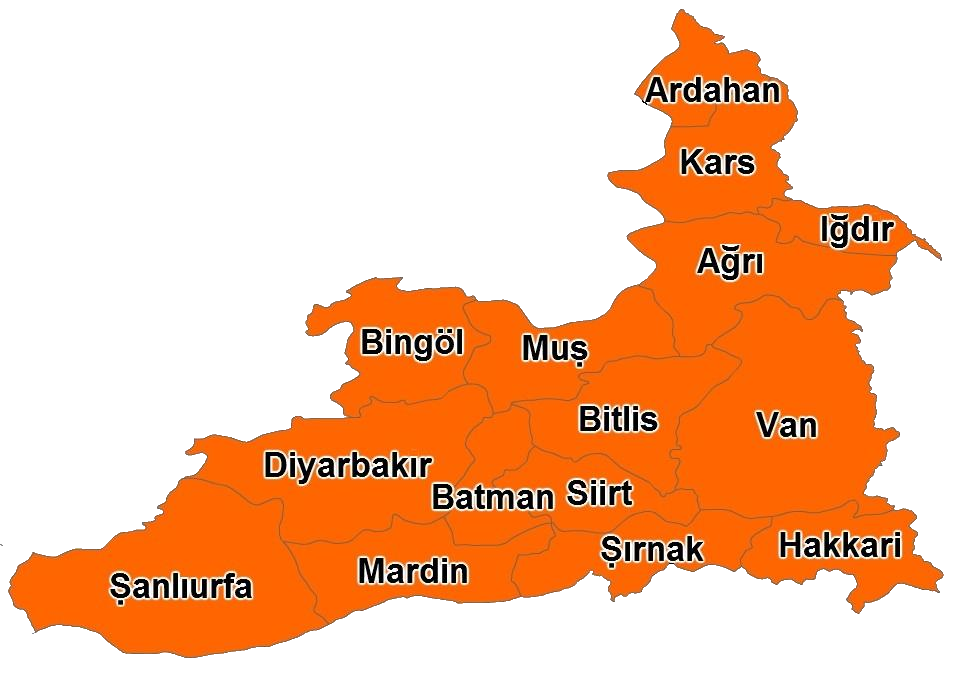 6. Bölge için 3 Temel Yaklaşım:
Genişleyen Sektörel Kapsam
İşgücü Maliyetlerinin Azaltılmasına Yönelik Destekler
Finansman İmkanlarının Genişletilmesi
VI. BÖLGE DESTEKLERİ
Teşvik Uygulama ve Yabancı Sermaye Genel Müdürlüğü
VI. BÖLGE DESTEKLERİ
Teşvik Uygulama ve Yabancı Sermaye Genel Müdürlüğü
VI. BÖLGE DESTEKLERİ
Teşvik Uygulama ve Yabancı Sermaye Genel Müdürlüğü
VERGİ İNDİRİMİ
Teşvik Uygulama ve Yabancı Sermaye Genel Müdürlüğü
DESTEK ORAN VE SÜRELERİ
VERGİ İNDİRİMİ
Vergi indirimi desteği münhasıran teşvik belgesine konu yatırımdan elde edilecek kazançlara uygulanmakla birlikte, 2., 3., 4., 5. ve 6. bölgelerde yatırım yapan firmalar için, yatırıma katkı tutarının belirli bir kısmı yatırım döneminde tüm faaliyetlerinden elde ettiği kazançlar üzerinden  uygulanabilecektir.
Teşvik Uygulama ve Yabancı Sermaye Genel Müdürlüğü
DESTEK ORAN VE SÜRELERİ
Teşvik Uygulama ve Yabancı Sermaye Genel Müdürlüğü
DESTEK ORAN VE SÜRELERİ
Teşvik Uygulama ve Yabancı Sermaye Genel Müdürlüğü
DESTEK ORAN VE SÜRELERİ
Teşvik Uygulama ve Yabancı Sermaye Genel Müdürlüğü
Örnek Hesaplamalar
VERGİ İNDİRİMİ UYGULAMASI
Teşvik Uygulama ve Yabancı Sermaye Genel Müdürlüğü
DESTEK ORAN VE SÜRELERİ
SİGORTA PRİMİ İŞVEREN HİSSESİ DESTEĞİ
Stratejik yatırımlar için uygulama süresi 6. bölgede 10 yıl, diğer bölgelerde 7 yıldır.
Teşvik Uygulama ve Yabancı Sermaye Genel Müdürlüğü
DESTEK ORAN VE SÜRELERİ
FAİZ DESTEĞİ
Teşvik Uygulama ve Yabancı Sermaye Genel Müdürlüğü
7. ÖZET TABLOLAR
01.01.2001 – 30.04.2013 Dönemine İlişkin İstatistikler
Düzenlenen Yatırım Teşvik Belgelerinin Yıllara Göre Dağılımı
* 30.04.2013 tarihi itibarıyla
Teşvik Uygulama ve Yabancı Sermaye Genel Müdürlüğü
2001-2013 YILLARI ARASI TOKAT İLİ İÇİN DÜZENLENMİŞ BELGELER
Teşvik Uygulama ve Yabancı Sermaye Genel Müdürlüğü
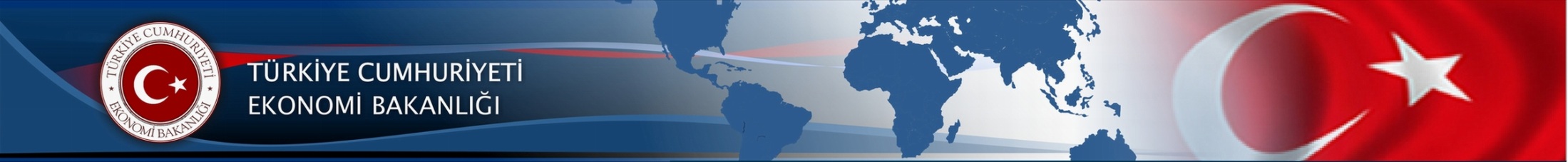 T.C.EKONOMİ BAKANLIĞIYENİ TEŞVİK SİSTEMİ
YATIRIMLARDA DEVLET YARDIMLARI

07 Haziran 2013
TOKAT
Teşvik Uygulama ve Yabancı Sermaye Genel Müdürlüğü
16.07.2009 – 30.04.2013 Dönemine İlişkin İstatistikler
Düzenlenen Yatırım Teşvik Belgelerinin Sektörel Dağılımı
16.07.2009 – 30.04.2013 Dönemine İlişkin İstatistikler
5. Bölge ve Türkiye Geneli İçin Düzenlenen Yatırım Teşvik Belgelerinin Yıllar İtibarıyla Dağılımı
* 16.07.2009 tarihinden itibaren
** 30.04.2013 tarihine kadar
16.07.2009 – 30.04.2013 Dönemine İlişkin İstatistikler
Düzenlenen Yatırım Teşvik Belgelerinin Alt Sektörlerine Göre Dağılımı
16.07.2009 – 30.04.2013 Dönemine İlişkin İstatistikler
Düzenlenen Yatırım Teşvik Belgelerinin Alt Sektörlerine Göre Dağılımı
20.06.2012 – 30.04.2013 Dönemine İlişkin İstatistikler
20 Haziran - 30 Nisan Dönemi Yatırım Teşvik Belgelerinin Bölgelere Göre Dağılımı
20 Haziran - 30 Nisan Dönemi Yatırım Teşvik Belgelerinin Yüzde Dağılımı
20 Haziran 2012 - 30 Nisan 2013 Tarihleri Arasında Düzenlenen Yatırım Teşvik Belgelerinin 20 Haziran 2011 - 30 Nisan 2012 Tarihleri Arasında Düzenlenen Yatırım Teşvik Belgelerine Göre Yüzde Artış (+)/Azalış (-) Değerleri
Teşvik Uygulama ve Yabancı Sermaye Genel Müdürlüğü
20.06.2012 – 30.04.2013 Dönemine İlişkin İstatistikler
20 Haziran - 30 Nisan Dönemi Yatırım Teşvik Belgelerinin Bölgelere Göre Dağılımı
20 Haziran - 30 Nisan Dönemi Yatırım Teşvik Belgelerinin Yüzde Dağılımı
20 Haziran 2012 - 30 Nisan 2013 Tarihleri Arasında Düzenlenen Yatırım Teşvik Belgelerinin 20 Haziran 2011 - 30 Nisan 2012 Tarihleri Arasında Düzenlenen Yatırım Teşvik Belgelerine Göre Yüzde Artış (+)/Azalış (-) Değerleri
Teşvik Uygulama ve Yabancı Sermaye Genel Müdürlüğü
20.06.2012 – 30.04.2013 Dönemine İlişkin İstatistikler
20 Haziran - 30 Nisan Dönemi Yatırım Teşvik Belgelerinin Bölgelere Göre Dağılımı
20 Haziran - 30 Nisan Dönemi Yatırım Teşvik Belgelerinin Yüzde Dağılımı
20 Haziran 2012 - 30 Nisan 2013 Tarihleri Arasında Düzenlenen Yatırım Teşvik Belgelerinin 20 Haziran 2011 - 30 Nisan 2012 Tarihleri Arasında Düzenlenen Yatırım Teşvik Belgelerine Göre Yüzde Artış (+)/Azalış (-) Değerleri
Teşvik Uygulama ve Yabancı Sermaye Genel Müdürlüğü
20.06.2012 – 30.04.2013 Dönemine İlişkin İstatistikler
20.06.2012- 30.04.2013 Tarihleri Arasında 5. Bölge için Düzenlenen Belgeler ve Geçen Yılın Aynı Dönemine Göre Kıyaslaması
Teşvik Uygulama ve Yabancı Sermaye Genel Müdürlüğü
20.06.2012 – 30.04.2013 Dönemine İlişkin İstatistikler
20.06.2012- 30.04.2013 Tarihleri Arasında 5. Bölge için Düzenlenen Belgelere Ait Sektörel Dağılım
Teşvik Uygulama ve Yabancı Sermaye Genel Müdürlüğü
20.06.2012 – 30.04.2013 Dönemine İlişkin İstatistikler
20.06.2012- 30.04.2013 Tarihleri Arasında 5. Bölge için Düzenlenen Belgelere Ait Sektörel Dağılım
Teşvik Uygulama ve Yabancı Sermaye Genel Müdürlüğü
20.06.2012 – 30.04.2013 Dönemine İlişkin İstatistikler
20.06.2012- 30.04.2013 Tarihleri Arasında 5. Bölge için Düzenlenen Belgelere Ait Sektörel Dağılım
Teşvik Uygulama ve Yabancı Sermaye Genel Müdürlüğü
20.06.2012 – 30.04.2013 Dönemine İlişkin İstatistikler
20.06.2012- 30.04.2013 Tarihleri Arasında 5. Bölge için Düzenlenen Belgelere Ait Sektörel Dağılım
Teşvik Uygulama ve Yabancı Sermaye Genel Müdürlüğü
7. ÖZET TABLOLAR
7. ÖZET TABLOLAR
7. ÖZET TABLOLAR
7. ÖZET TABLOLAR
7. ÖZET TABLOLAR
7. ÖZET TABLOLAR
8. TEŞVİK BELGESİ İLE İLGİLİ BİLGİLER
HANGİ HARCAMALAR TEŞVİK BELGESİ KAPSAMINDA ALINABİLİR ?
Mal ve hizmet üretiminde kullanılan ithal ve yerli makina ve teçhizatlar,
Bina – inşaat harcamaları, 
Arsa-arazi harcamaları,
Diğer  yatırım harcamaları:
Yardımcı makine ve teçhizatlar,
İthalat ve gümrükleme giderleri,
Taşıma, sigorta ve montaj giderleri
Etüd ve proje giderleri vb.
Teşvik Uygulama ve Yabancı Sermaye Genel Müdürlüğü
8. TEŞVİK BELGESİ İLE İLGİLİ BİLGİLER
HANGİ HARCAMALAR TEŞVİK BELGESİ KAPSAMINDA ALINAMAZ ?
Tamamlanmış yatırımlar ile müracaat tarihinden önce   gerçekleştirilmiş bulunan yatırım harcamaları,
Ham madde, ara malı ve işletme malzemesi,
Kullanılmış yerli makine ve teçhizat,
Karayolu nakil vasıtaları ve her türlü binek araçları 
Porselenden, seramikten ve camdan mamul sofra ve mutfak eşyası
Teşvik Uygulama ve Yabancı Sermaye Genel Müdürlüğü
8. TEŞVİK BELGESİ İLE İLGİLİ BİLGİLER
MÜRACAAT MERCİİ NERESİDİR ?
Müracaat mercii Ekonomi Bakanlığı’dır. 
Ancak, büyük ölçekli yatırımlar, bölgesel uygulamalar kapsamındaki yatırımlar ile Ar-Ge ve çevre yatırımları hariç olmak üzere sabit yatırım tutarı 10 Milyon Türk Lirasını aşmayan belirli yatırımlar için yatırımcının tercihine bağlı olarak yatırımın yapılacağı yerdeki Sanayi Odalarına ve Kalkınma Ajanslarına (yerel birimler) müracaat edilebilmektedir.
Teşvik Uygulama ve Yabancı Sermaye Genel Müdürlüğü
8. TEŞVİK BELGESİ İLE İLGİLİ BİLGİLER
MÜRACAATTA ARANAN BELGELER NELERDİR ?
Müracaat dilekçesi.
İmza sirküleri
Yatırım bilgi formu ve taahhütname ile makine ve teçhizat listeleri.
Dörtyüz Türk Lirası tutarındaki meblağın Bakanlık Döner Sermaye İşletmesine ait hesaba yatırıldığına dair belge
Firmanın ortaklık yapısı, sermaye miktarı ve faaliyet konuları açısından nihai durumunu gösterir Türkiye Ticaret Sicili Gazetesi tasdikli örneği.
5510 sayılı Sosyal Sigortalar ve Genel Sağlık Sigortası Kanunu uyarınca Türkiye genelinde Sosyal Güvenlik Kurumuna muaccel olmuş prim ve idari para cezası borçlarının bulunmadığına dair yazı.
“Çevresel Etki Değerlendirmesi Olumlu Kararı” veya “Çevresel Etki Değerlendirmesi Gerekli Değildir Kararı” şartı aranması gereken yatırım konuları için Karar ve/veya Karara ilişkin yazı.
Yatırımın karakteristiğine bağlı olarak ilgili mevzuatı gereği diğer kamu kurum ve kuruluşlarından alınması gereken belgeler.
Stratejik yatırımlar için ayrıca fizibilite raporu.
Diğer bilgi ve belgeler.
Teşvik Uygulama ve Yabancı Sermaye Genel Müdürlüğü
8. TEŞVİK BELGESİ İLE İLGİLİ BİLGİLER
YATIRIM TEŞVİK BELGESİ İLE İLGİLİ İŞLEMLER
Süre uzatımı,
Makine ve teçhizat listesi değişikliği,
Teşvik belgesinin revizesi,
Devir, satış, ihraç ve kiralamaya ilişkin izin,
Finansal kiralamaya yönelik işlemler,
Yatırım konusu değişikliği,
Tamamlama vizesi.
Teşvik Uygulama ve Yabancı Sermaye Genel Müdürlüğü
8. TEŞVİK BELGESİ İLE İLGİLİ BİLGİLER
DİKKAT EDİLMESİ GEREKEN HUSUSLAR
Müracaat tarihinden sonra yapılan harcamalar Belge kapsamına alınabilir.
Süresi biten Belge kapsamında alım yapılamaz.
Asgari yatırım tutarı altında kalan yatırımlar ile yarım kalan yatırımlara ilişkin sağlanan destekler geri alınır.
Yatırım tamamlandıktan sonra 6 ay içinde tamamlama vizesi için müracaat edilmesi gerekmektedir.
Teşvik belgesi kapsamında temin edilen makine ve teçhizatın temini tarihinden itibaren 5 yıl süresince satışı Bakanlığın iznine tabidir.
Teşvik Uygulama ve Yabancı Sermaye Genel Müdürlüğü
KOBİ TANIMI
Teşvik Uygulama ve Yabancı Sermaye Genel Müdürlüğü